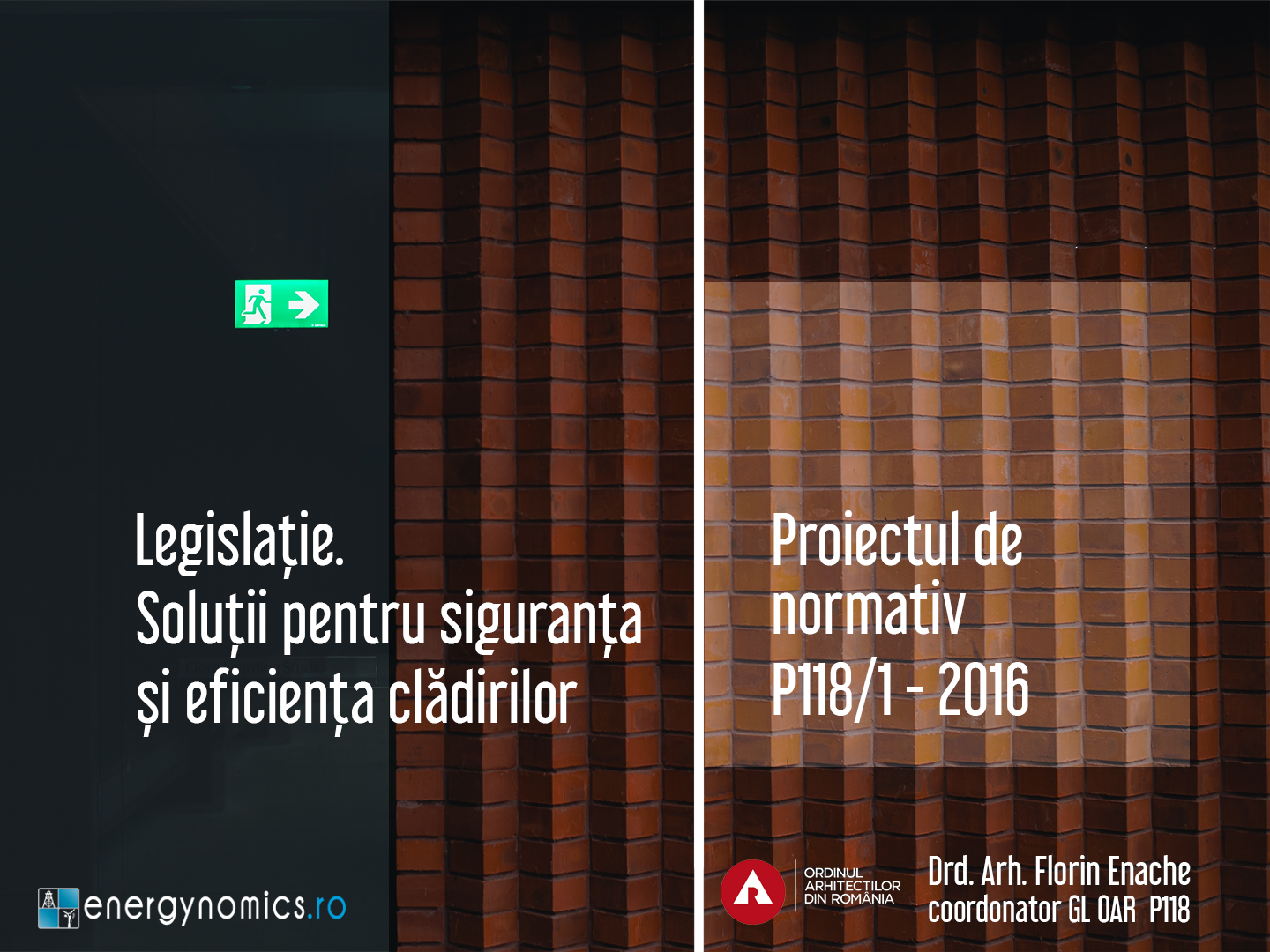 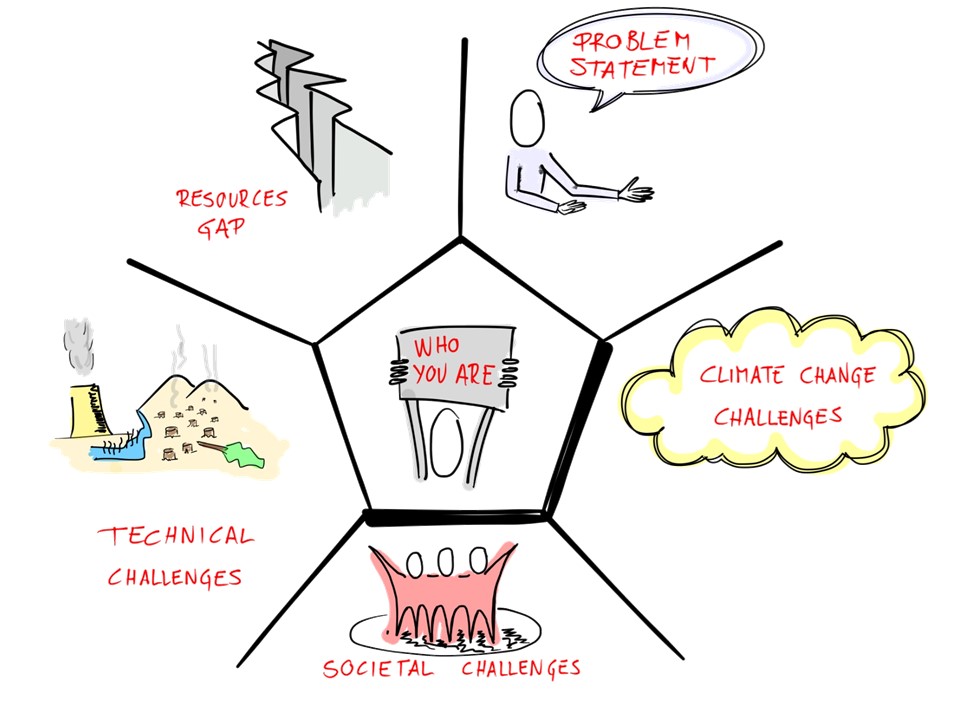 https://vimeo.com/162815698
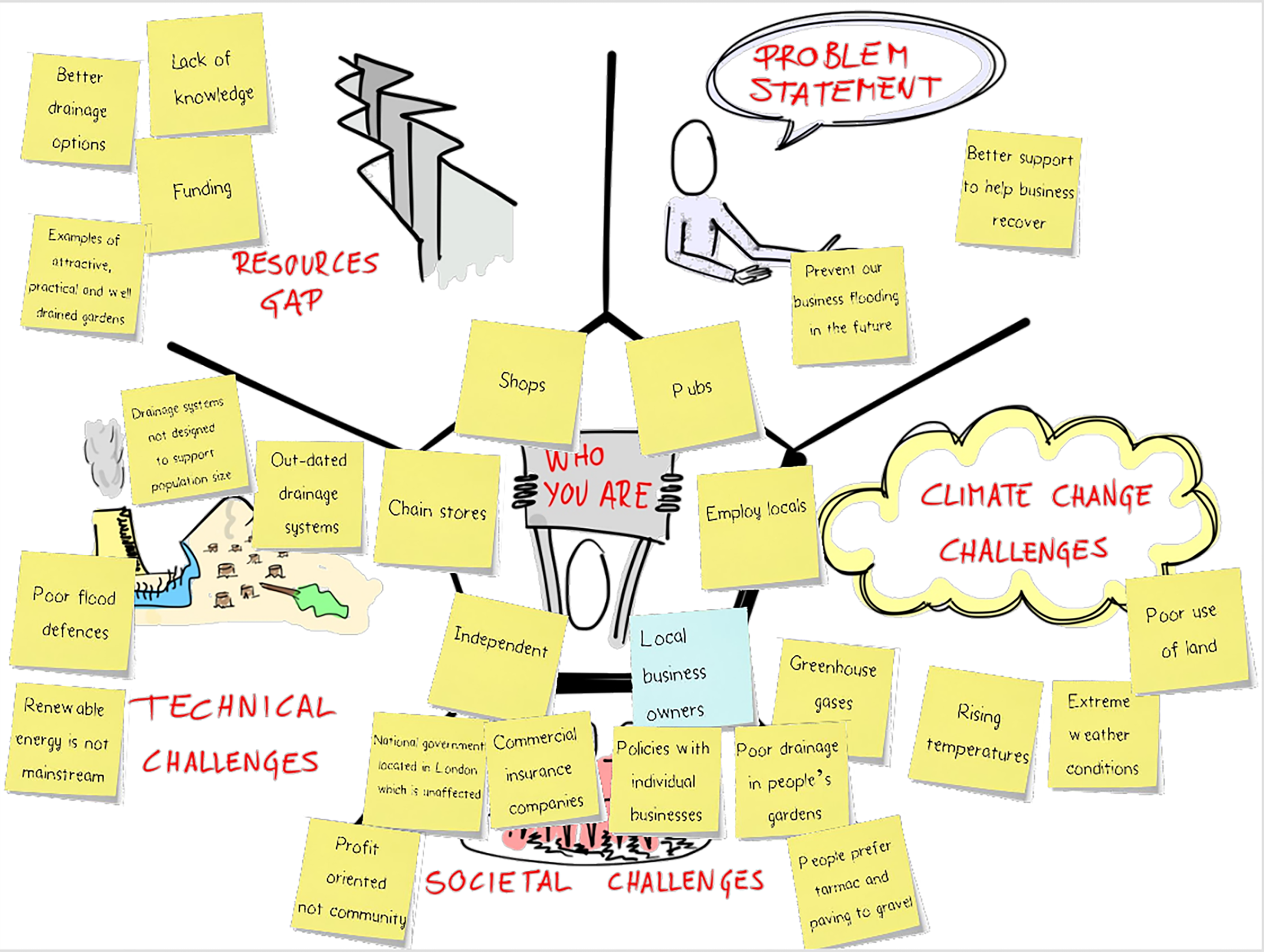 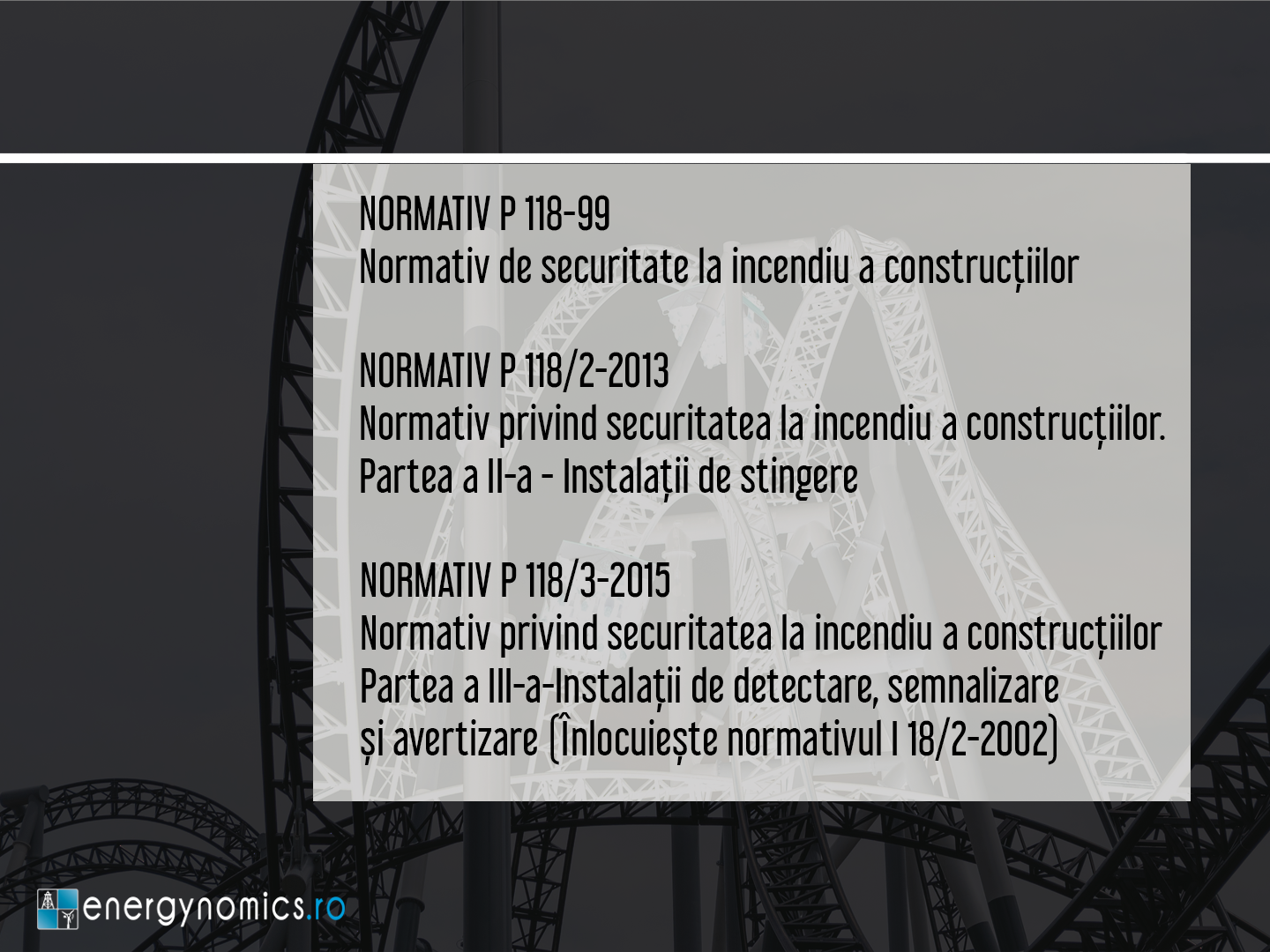 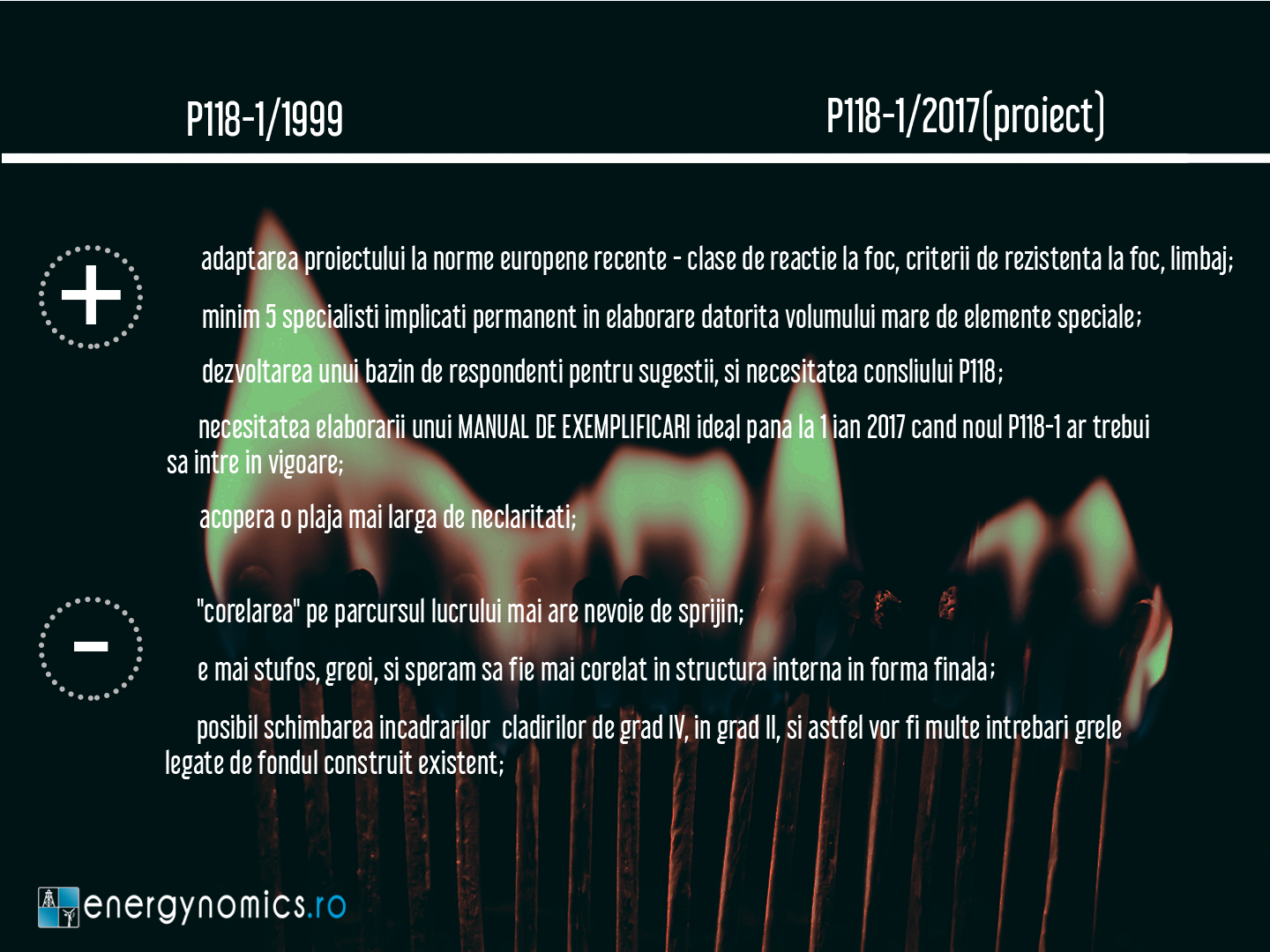 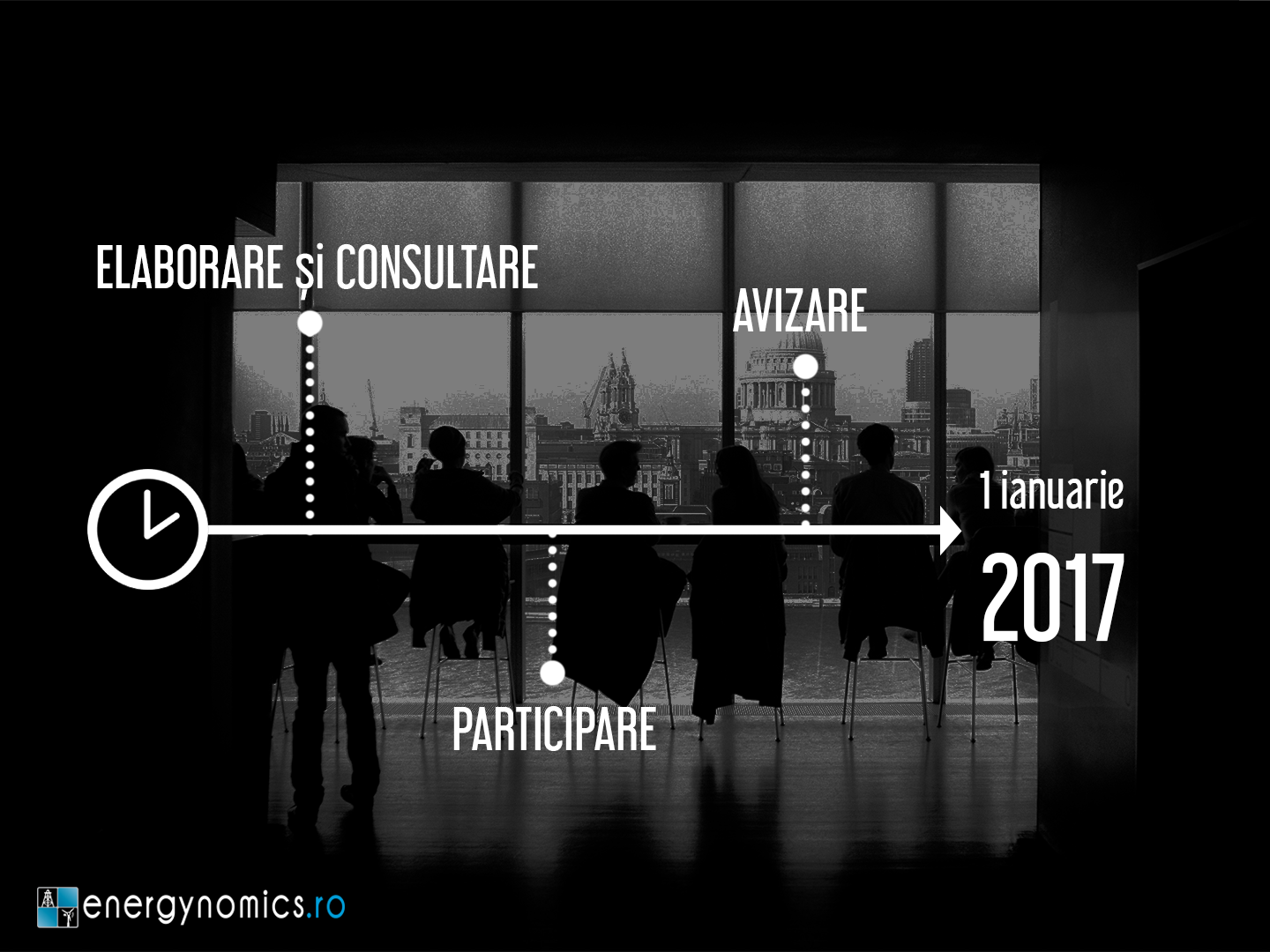 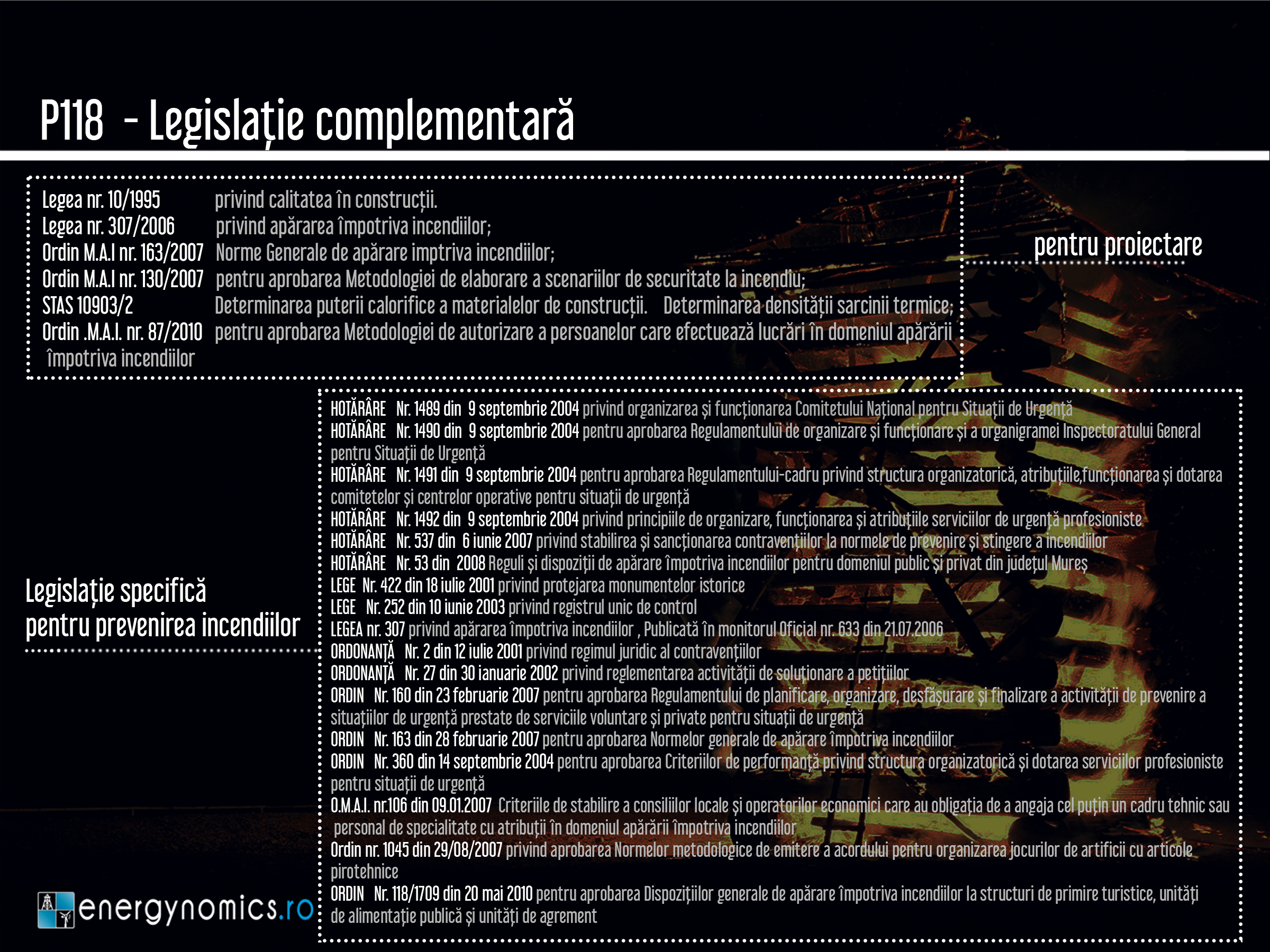 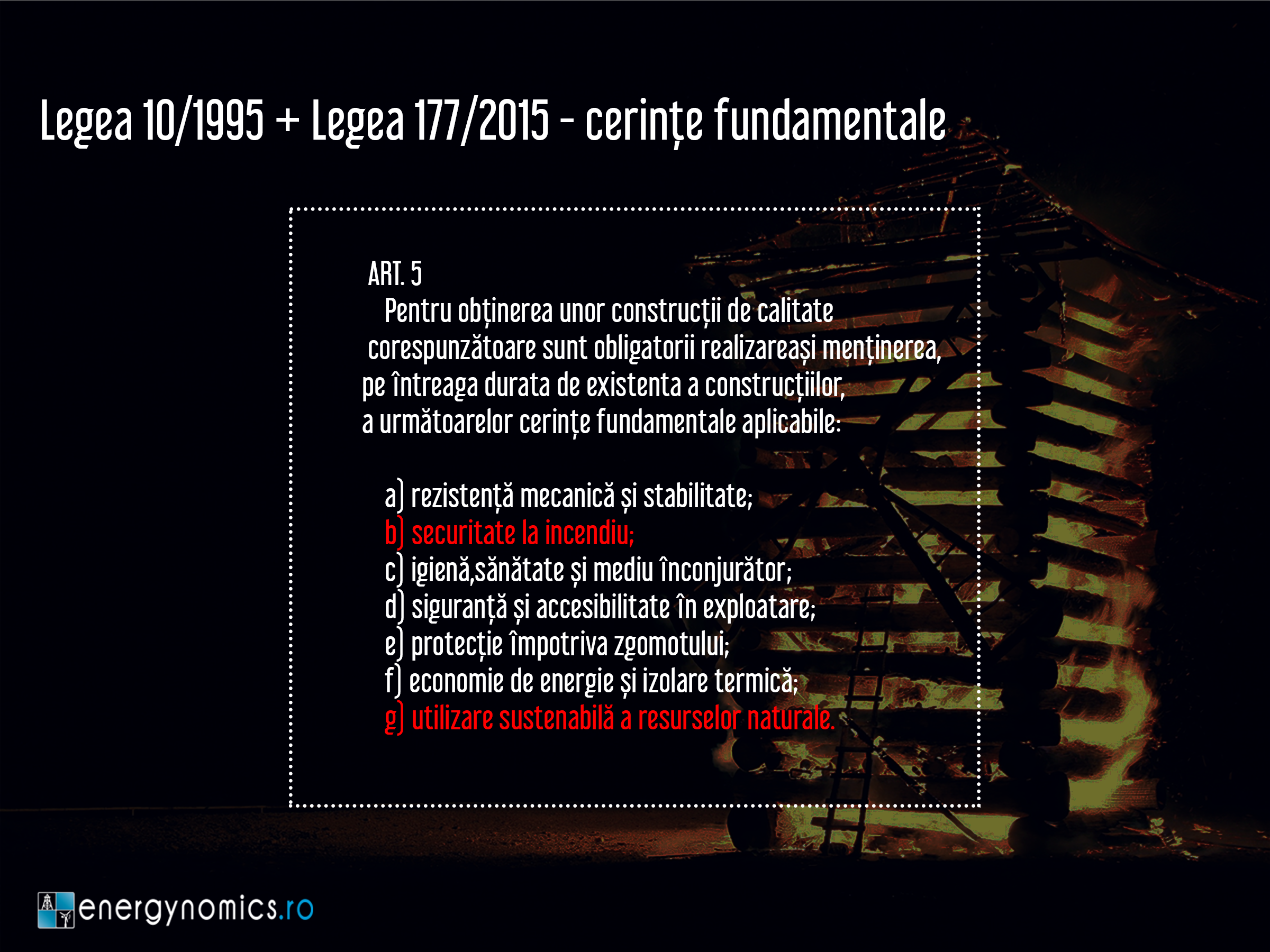 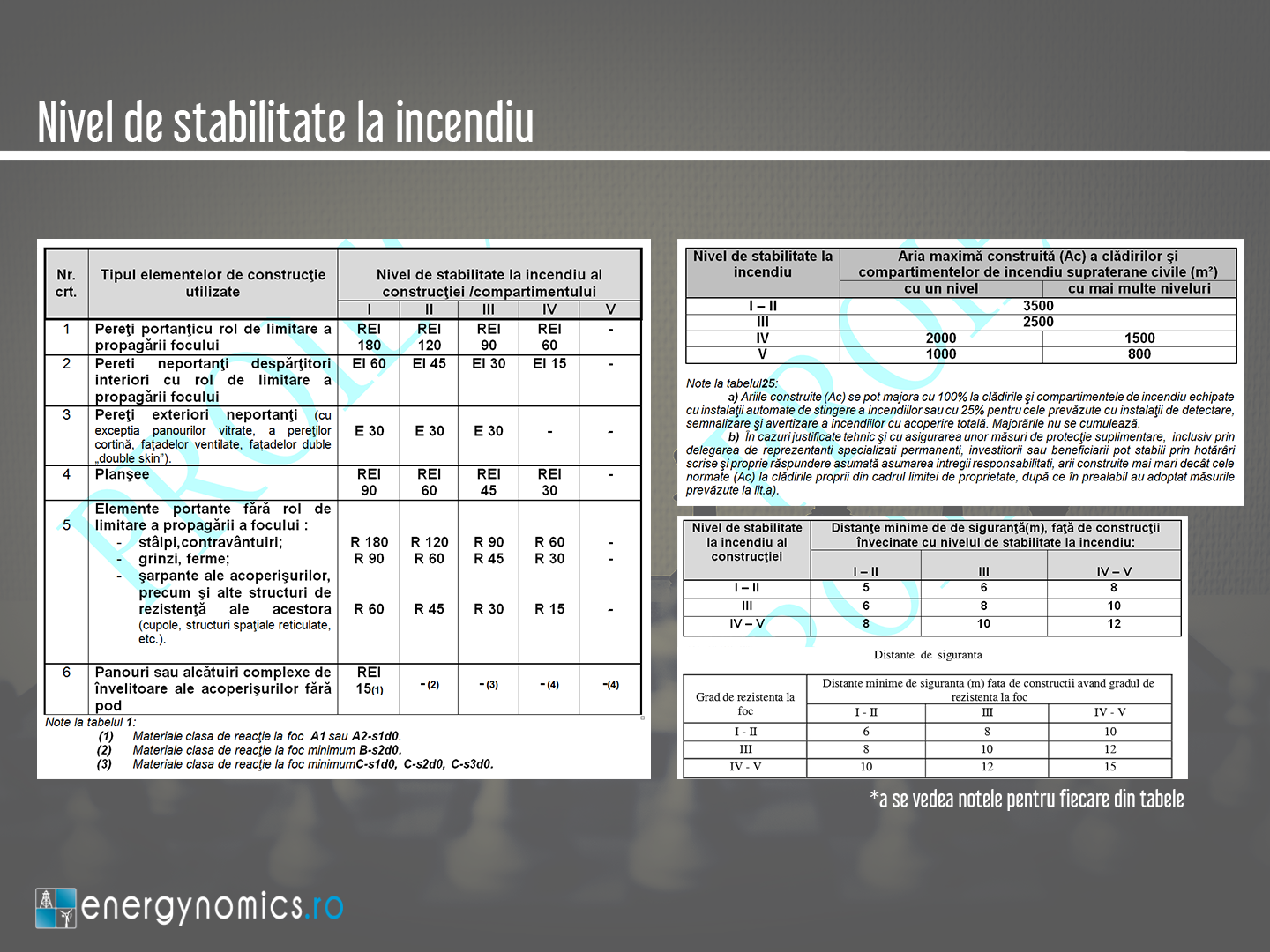 P118/1-2017
P118-99
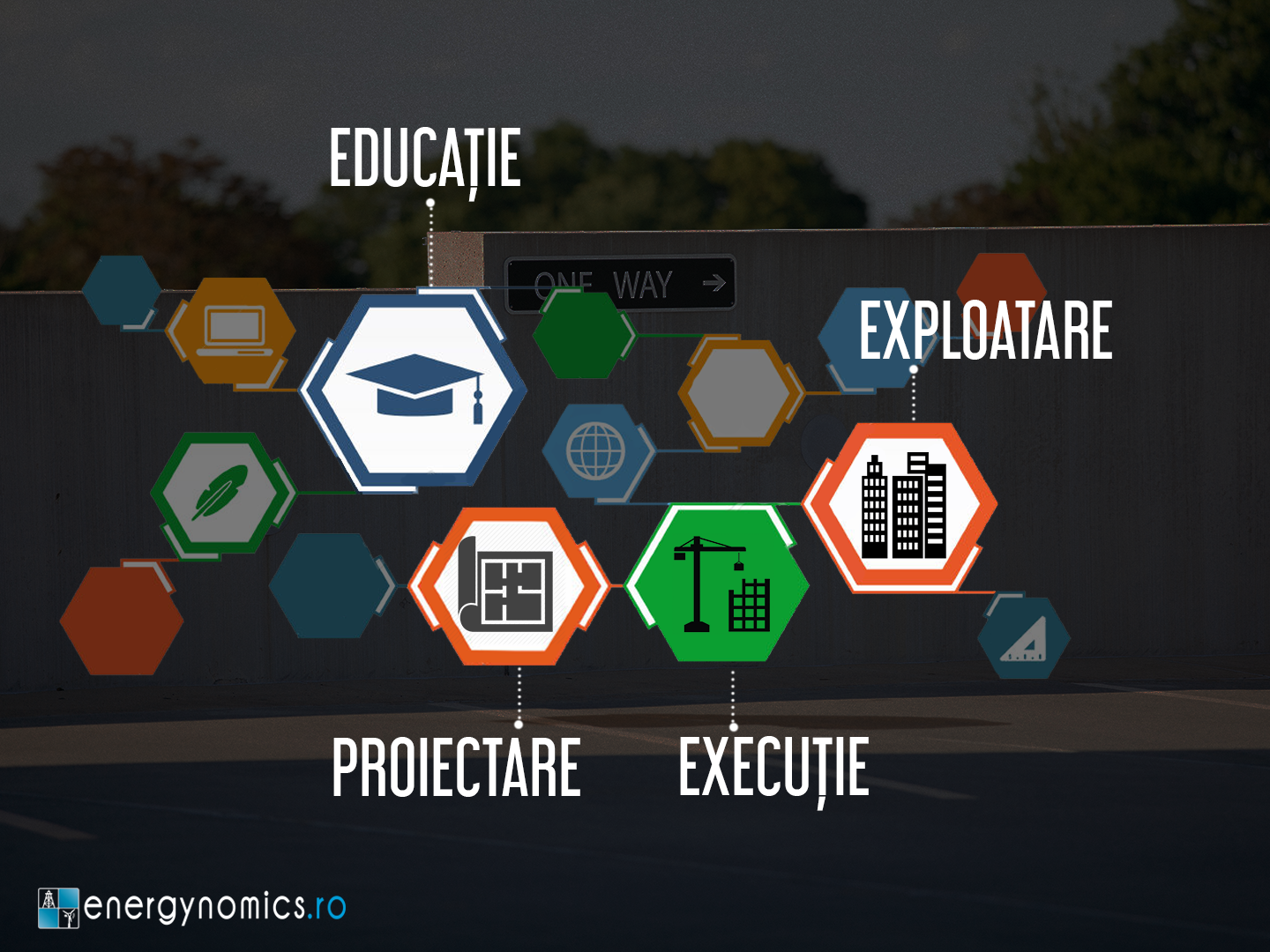 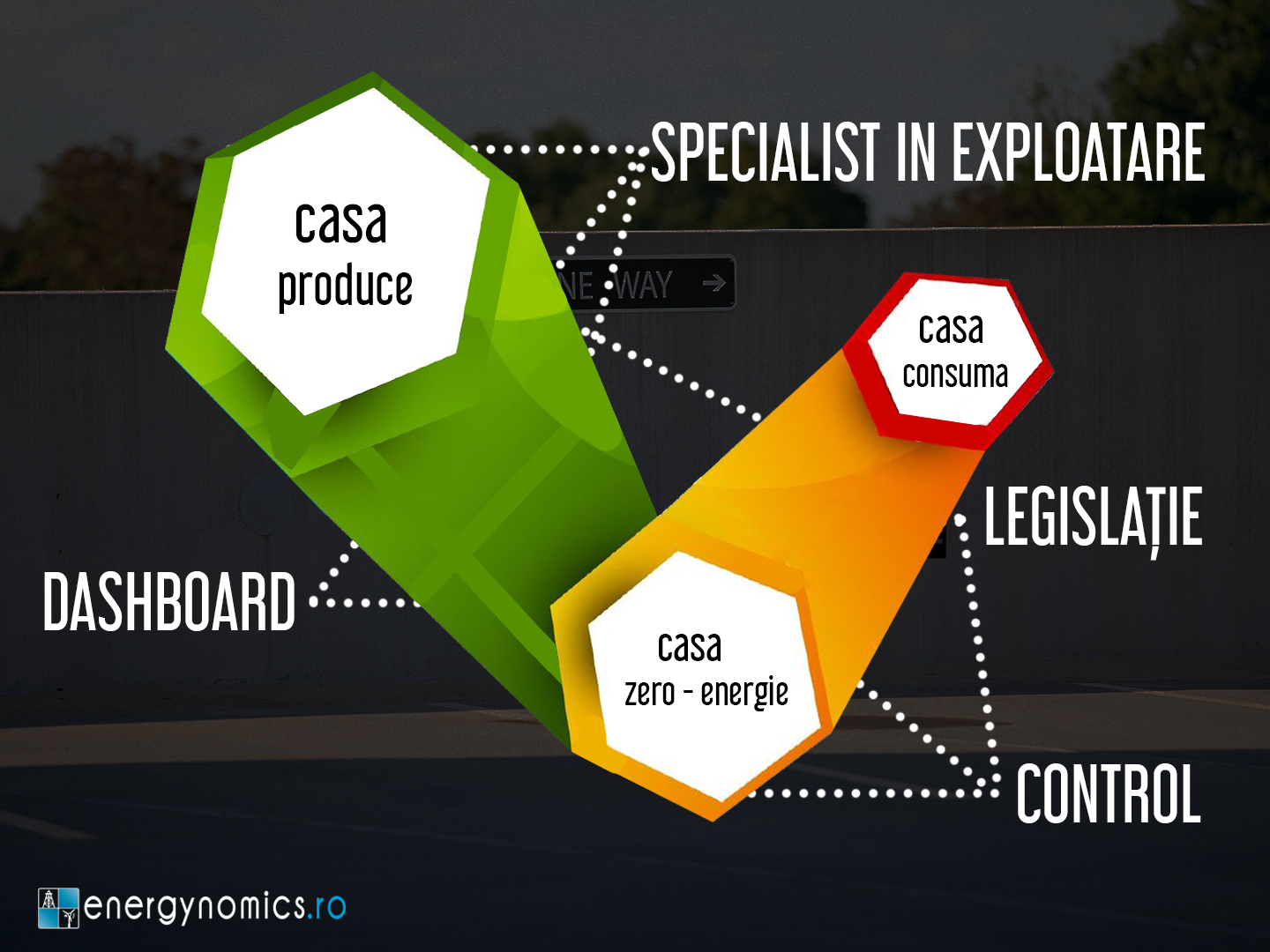 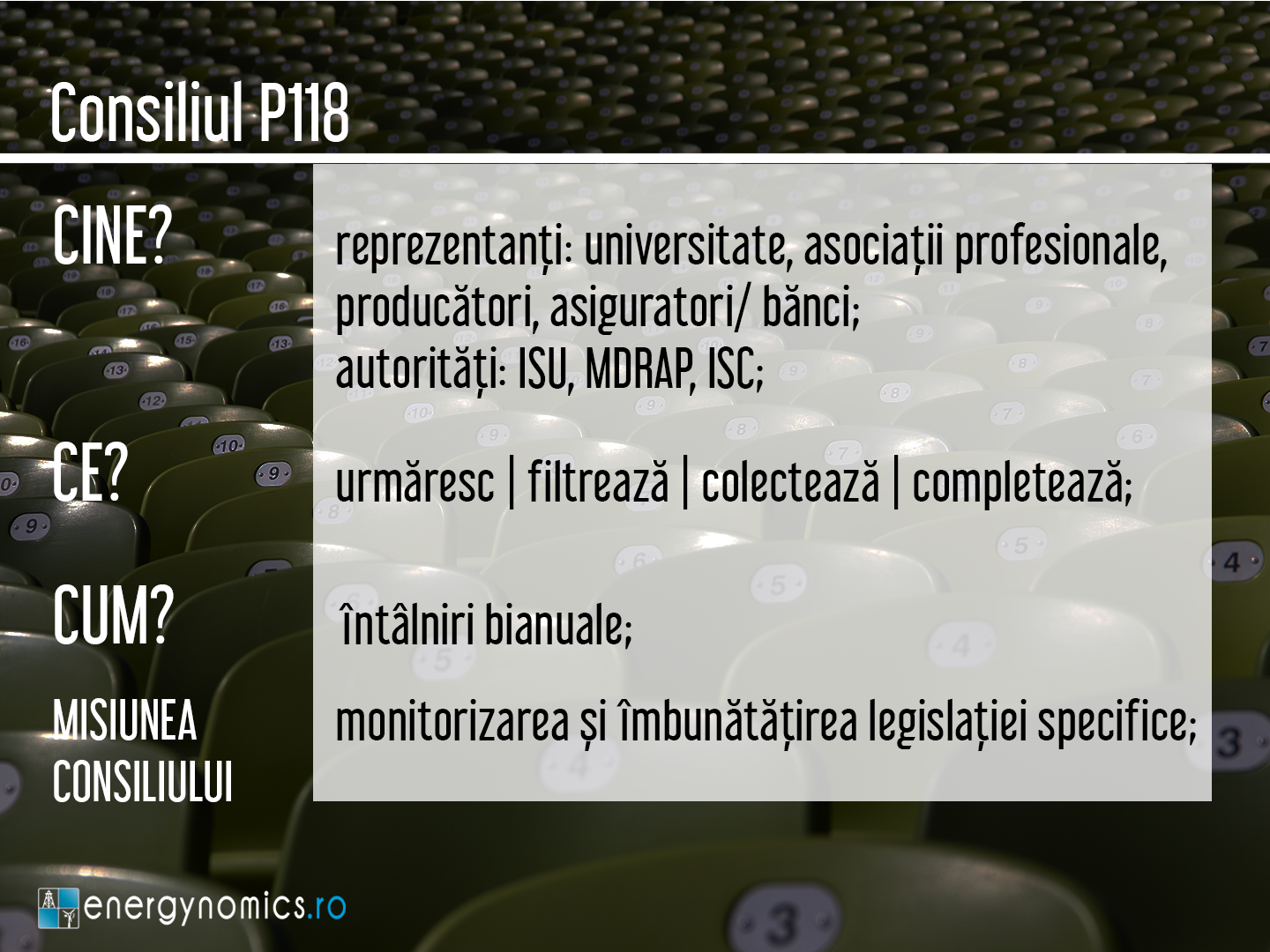 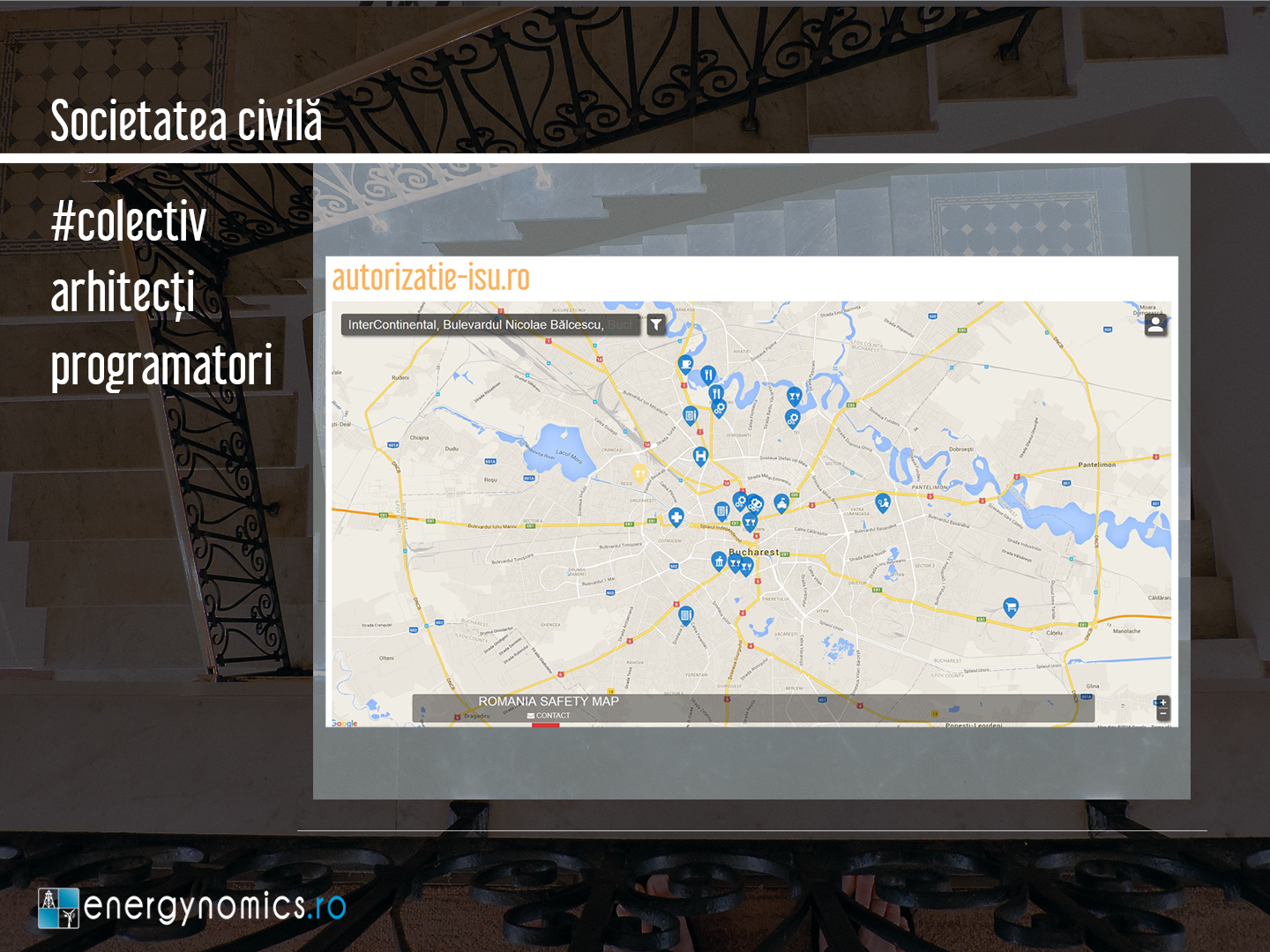 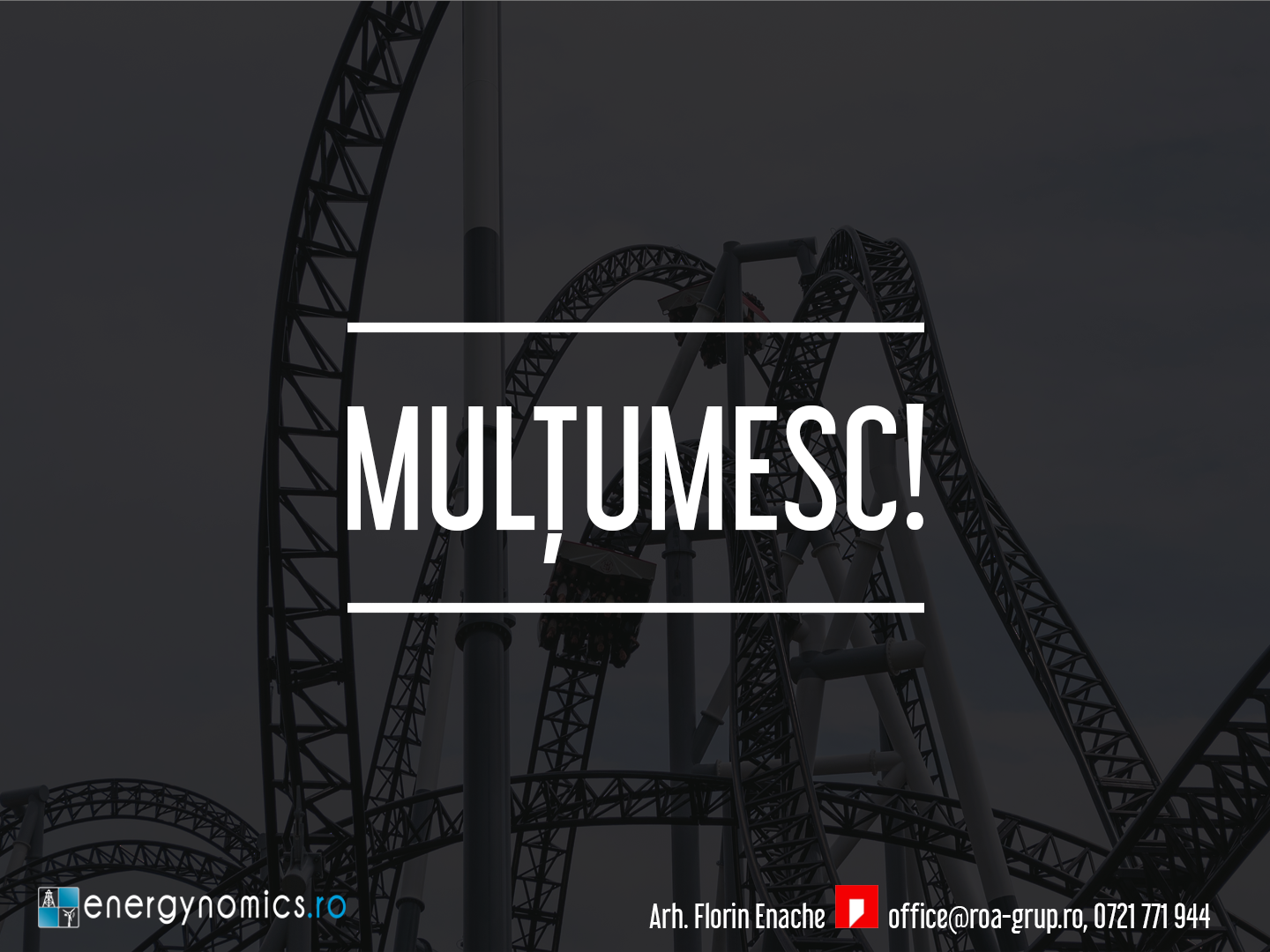 www.oar.archi